Открытый урок
     английского   языка                                      
        в 10 “ А “ классе
Учитель : Ермакова Н.О.




.
Владикавказ МБОУ гимназия № 45
2022 г
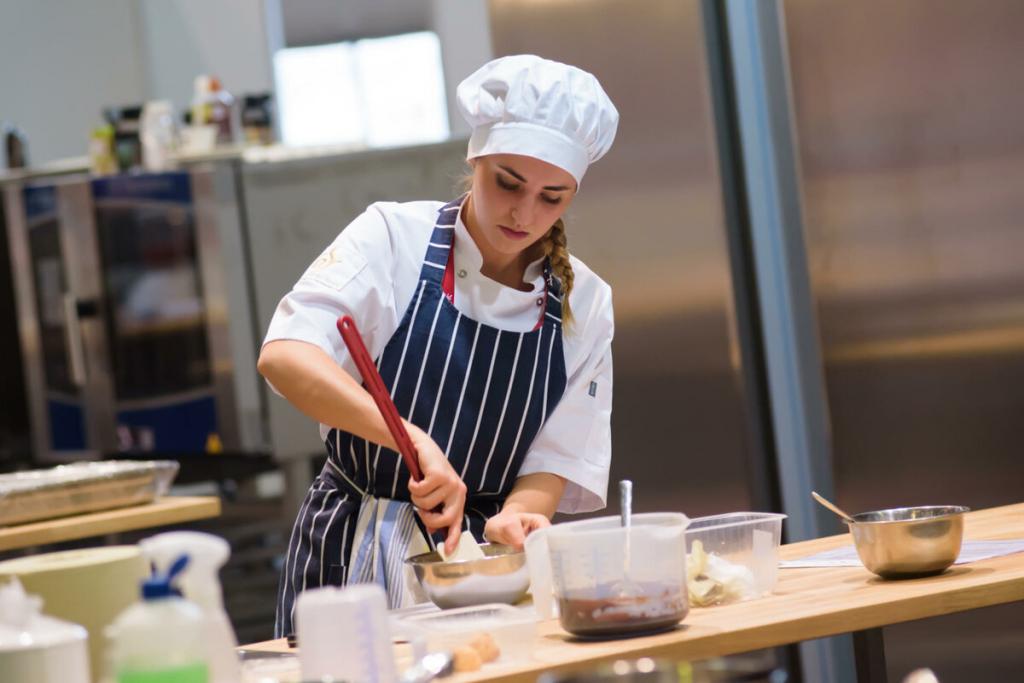 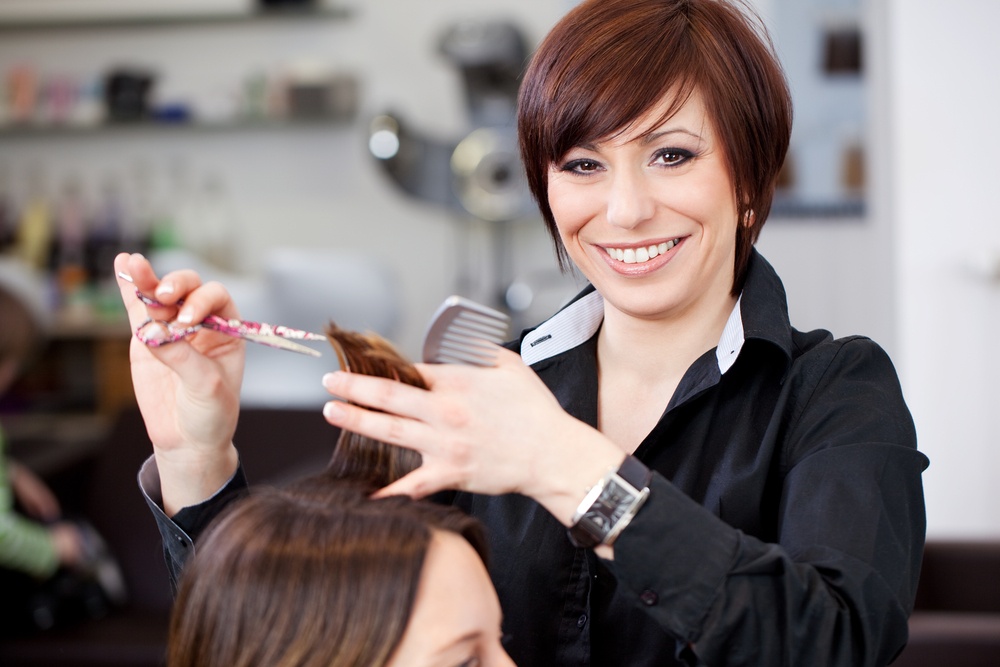 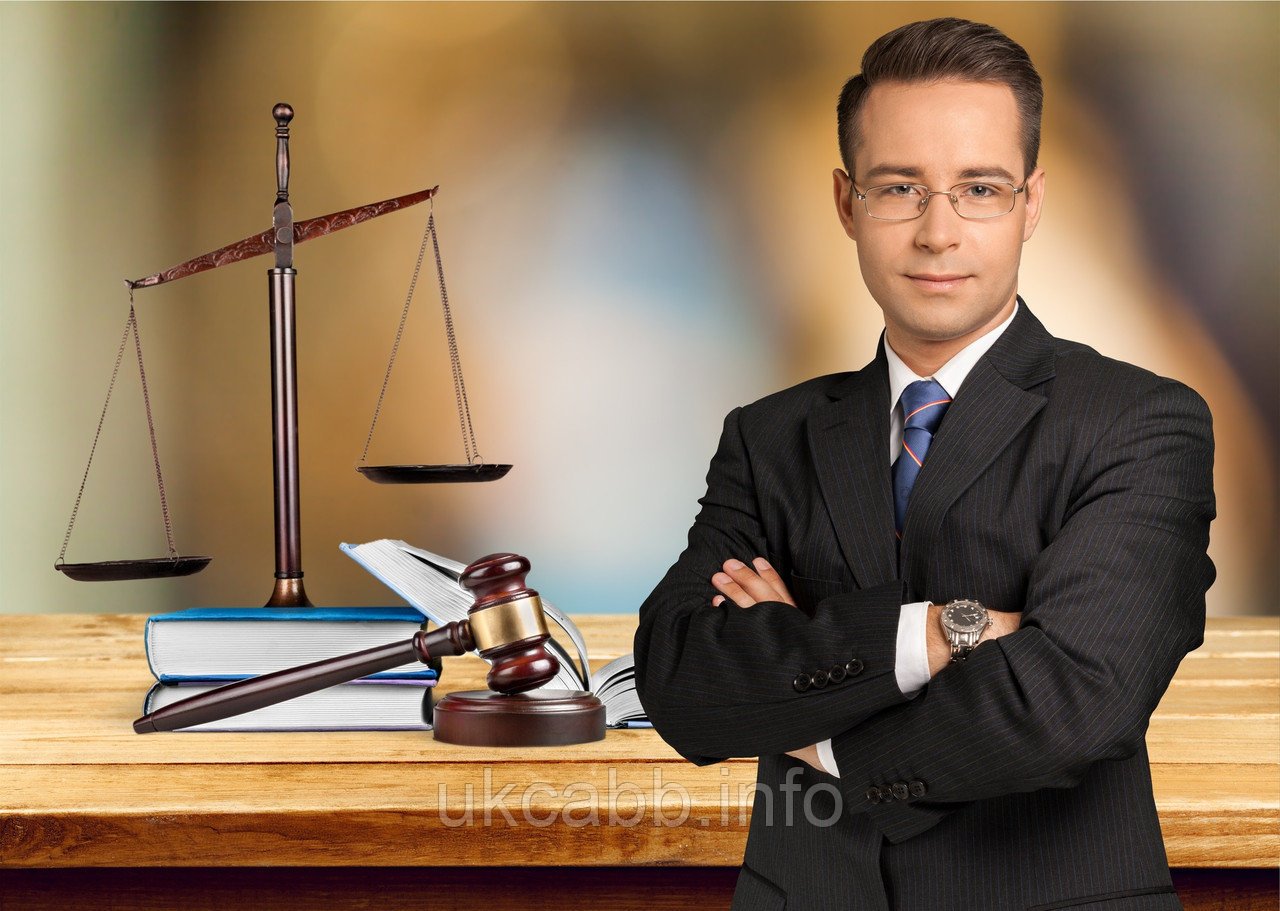 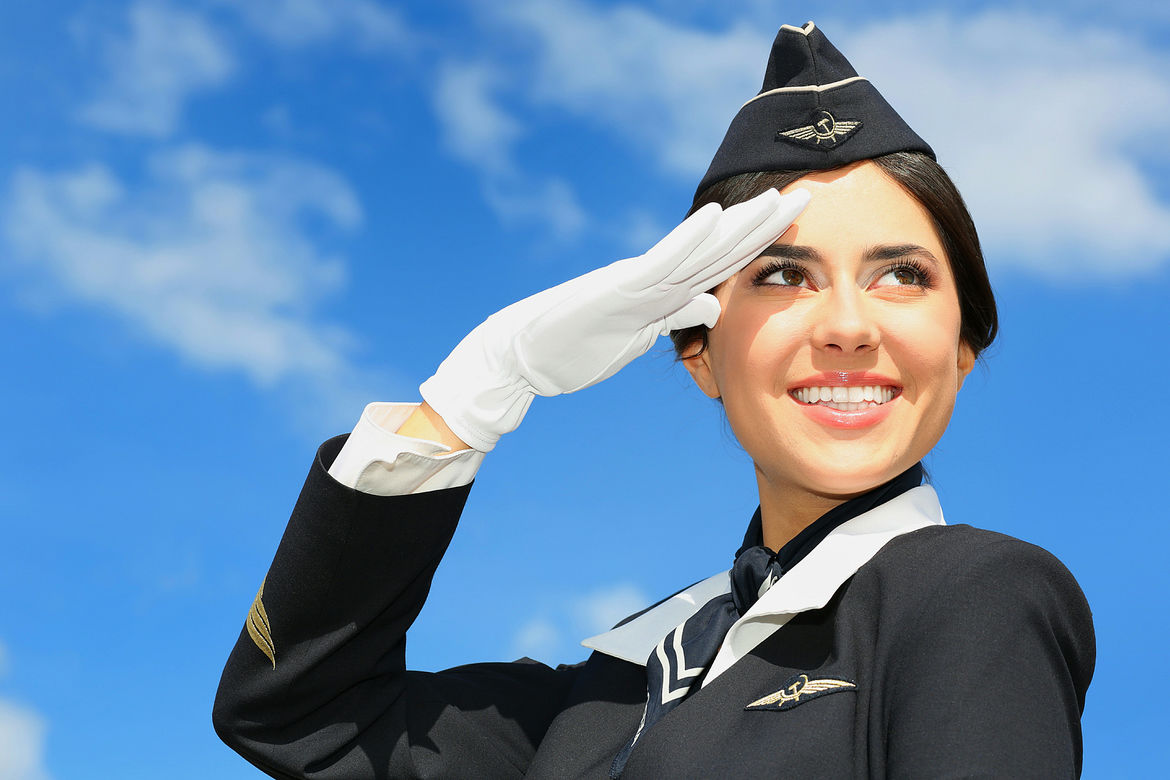 “The ticket to the future
or
the next step 
to my future profession ”
Human
Humanus (Lat.)
Humanities
History
Social studies
Literature
Foreign languages
Jurisprudence
Humanitarian subjects
Professions
History
Lawyer
Jurisprudence
Historian
Social studies
Journalist
Literature
Linguist
Foreign languages
Interpreter
requirements
(skills, abilities)
categories
JOB
interview
payment
The answers:
Tenses and forms to describe the future
Present Continuous
Am/is/are+Ving
V( Vs)
Present Simple
To be going to
Am/is/are going to+V
Future Simple
Will+V
Will be+Ving
Future Continuous
Future Perfect
Will have +V3
Present Simple or Present Progressive?
1” Attention, please”! The boat (sail) in a few minutes.
2 When the interview (begin)?
3-We can’t go to the sea. 
  - We (have) our exams in the first week of June.
4 Ice (melt) in a warm climate.
5 Be quiet. I (think).
6 We (have) a party tomorrow. 
    I have written all the invitations.
Future Simple or To be going to?
1 - What are your plans for the weekend?
  -  I (visit) my friend Kim in London
2 - It’s really hot in the office!
    -I (open ) the window.
3  - Did you see that job advert in the newspaper?
    -  Yes, I (fill out) an application form tomorrow?
4  - I’m having trouble writing my CV!
  -  I (help) you if you want.
5   -There are no potatoes left.
     - Ok.I (buy) some.
Future Continuous or Future Perfect :
1  -This time next week  I (take) my driving test.
    - Good luck !
2  - I am really hungry!
     - Don’t worry. I (cook) lunch by the time you get home
3   -Have you tidied the room yet?
       - No, but I (do) it by the time you get home.
4  This time next month ( relax)  in the sea.
5 We (fly) non- stop for four hours before we get to Rome
6   I am not sure John (not read)  “War and Peace”
 by the end of the year.
7 By six o’clock John (play) on a computer for 5 hours.
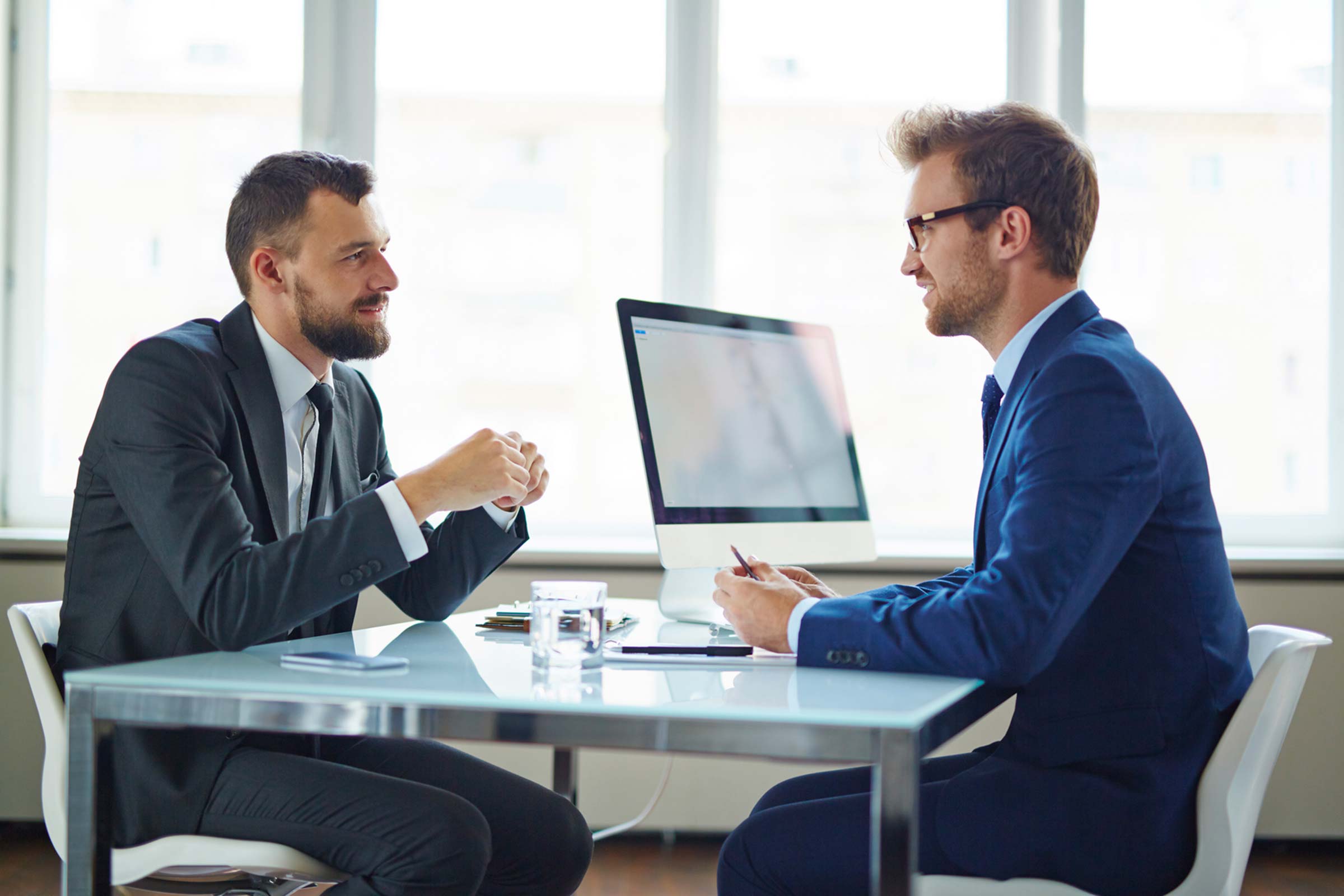 What is the most important thing 
               in your future job?
My future profession
As for me….
I’m going to be
I would like to follow my father’s steps …
I definitely hope…
But I can’t stand…
My goal is …
In my case…
The main reason of my choice is…
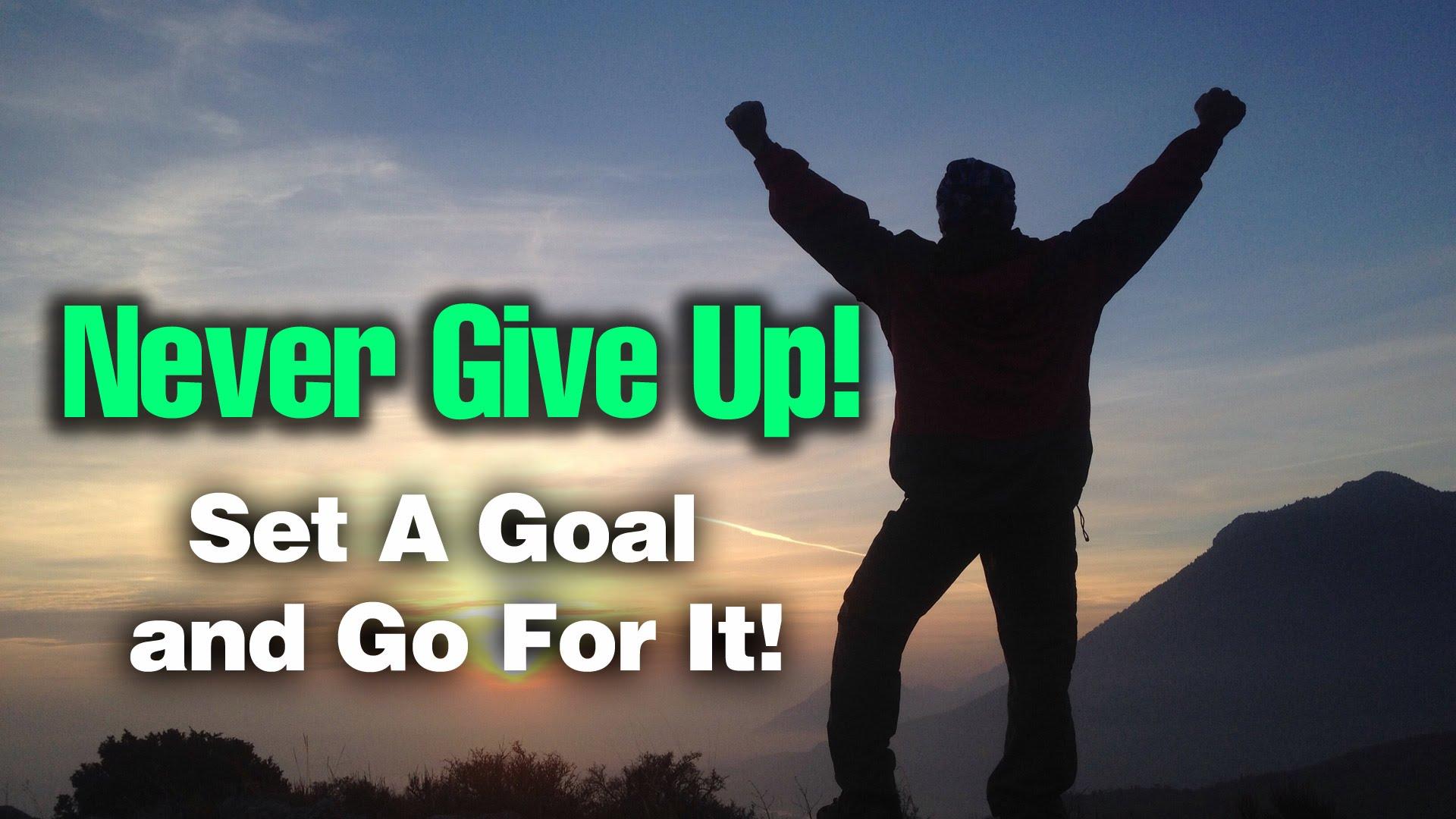